20181030
1
Geant4探测器本底模拟
外层钢罐1cm
内层钢罐 1cm
主要本底：
内部材料钢罐、PMT or SiPM、聚四氟烯、铜环、液氩本身(Ar-39,Kr-85)
反应堆的中子本底
宇宙线本底
宇宙线打在岩石及探测器材料上引发的中子本底**
……
GAr
PTFE
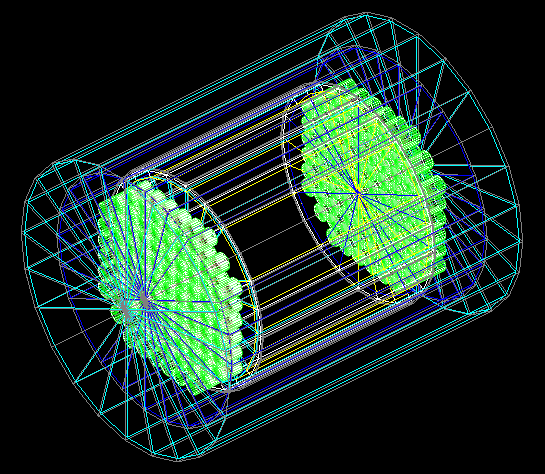 外层液氩
ActiveLAr
748kg
3cm
10cm
模拟条件：
采用JUNO的放射性产生子
EM physics list: livermore
[Speaker Notes: 外层液氩也可以起到主动屏蔽的作用]
内层钢罐天然放射性Th-232
dybsim_Th_CryoInner_20181018.root
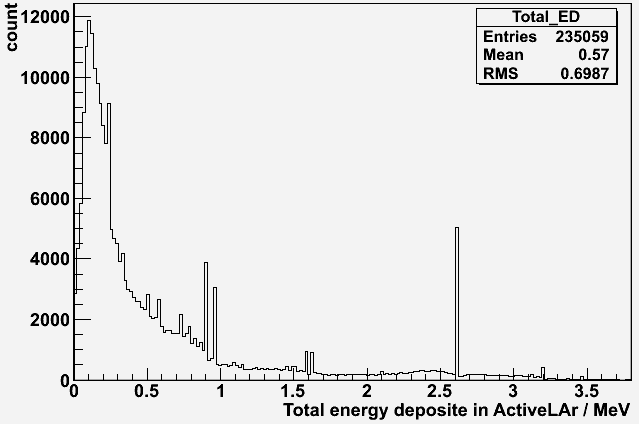 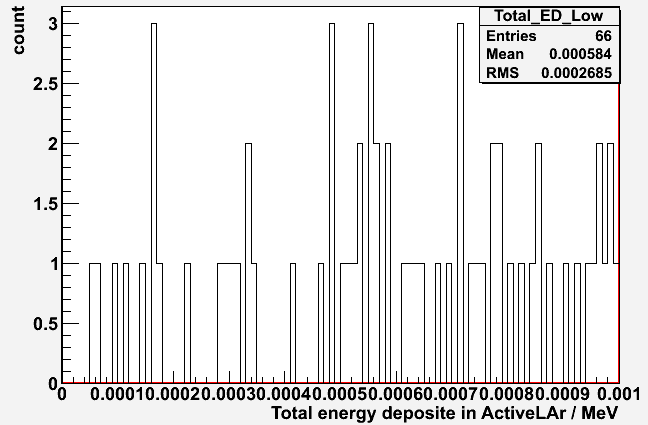 0.15keV~1keV
Th-232     γ以及α
抽1000万次衰变链子体
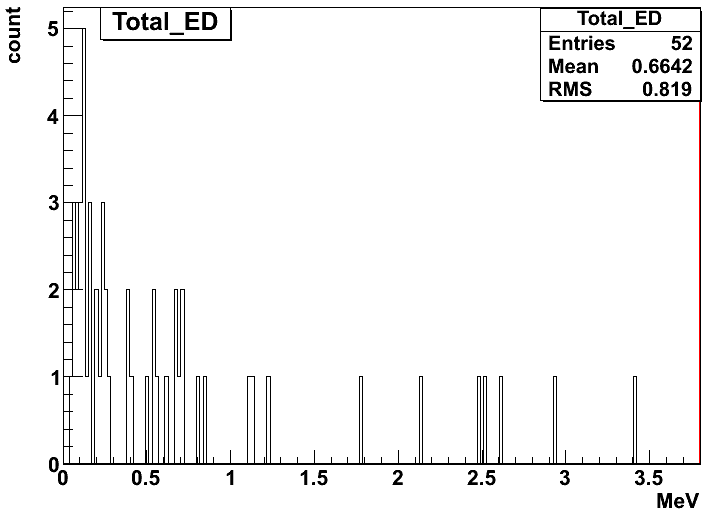 外罐能量沉积cut >100keV
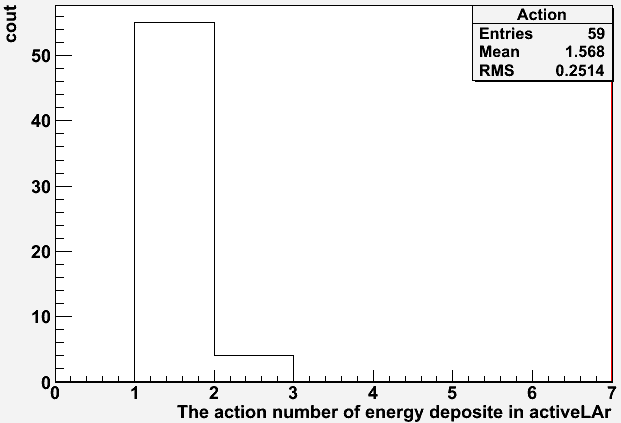 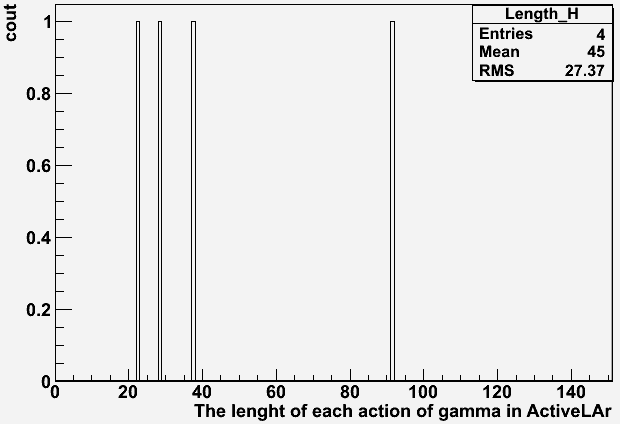 多作用点cut
间距>5cm
cut_energy=46
3
[Speaker Notes: 中微子与氩反应界面很小，发生两次作用的概率几乎为0]
外层钢罐天然放射性Th-232
dybsim_Th_CryoOuter_20181018.root
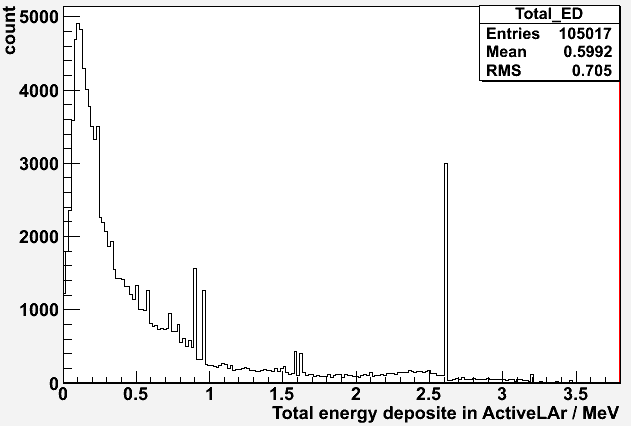 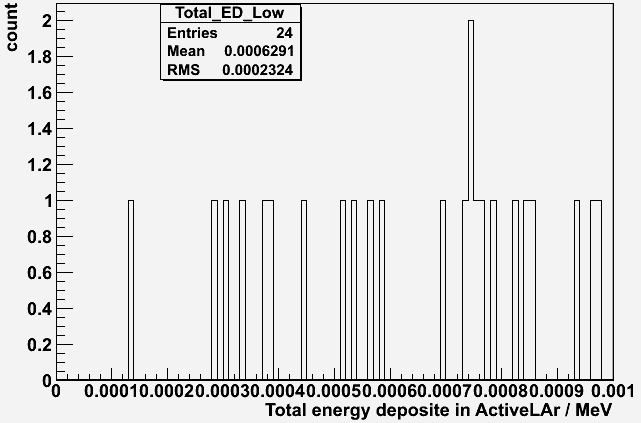 Th-232     γ以及α
抽1000万次衰变链子体
0.15keV~1keV
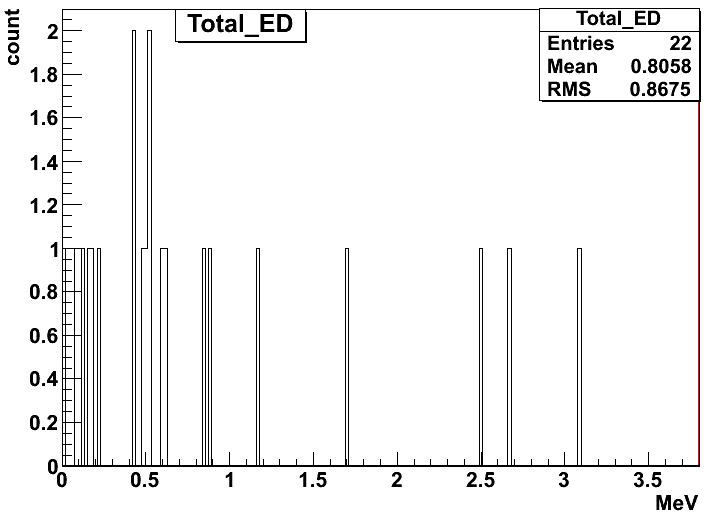 外罐能量沉积cut >100keV
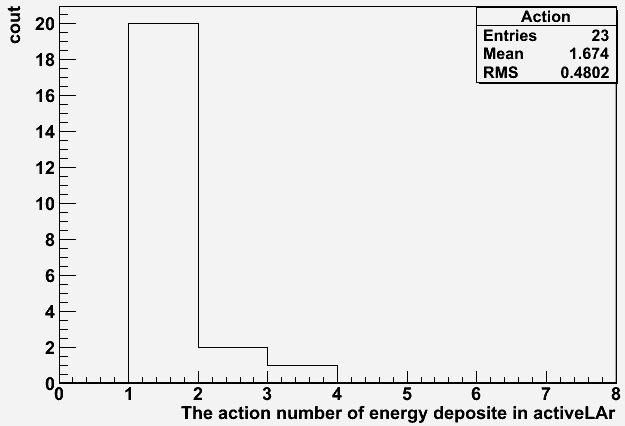 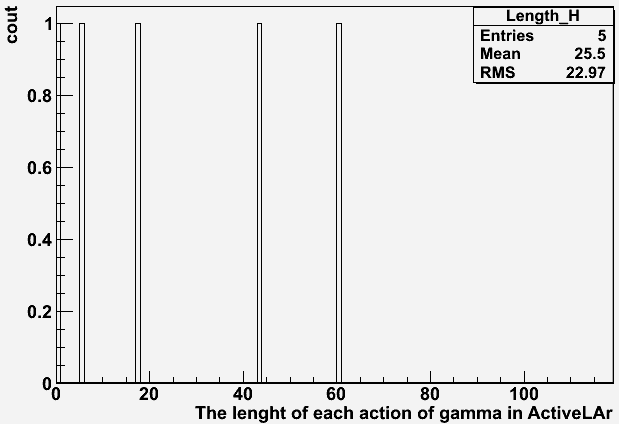 多作用点cut
间距>5cm
cut_energy=19
4
[Speaker Notes: 中微子与氩反应界面很小，发生两次作用的概率几乎为0]
内层钢罐天然放射性U-238
dybsim_U_CryoInner_20181018.root
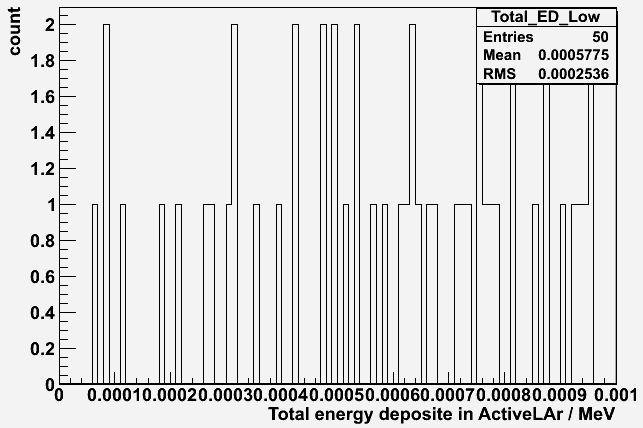 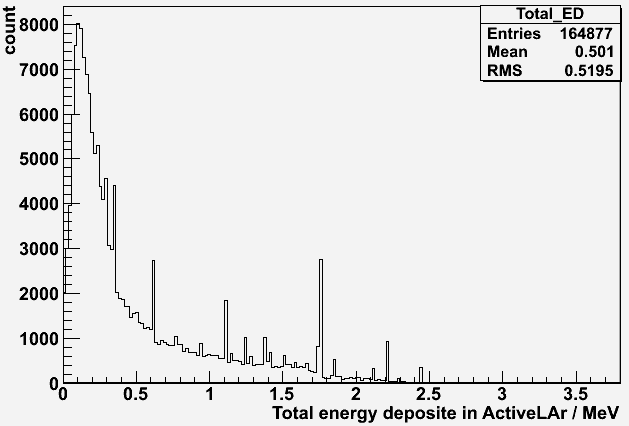 0.15keV~1keV
U-238     γ以及α
抽1000万次衰变链子体
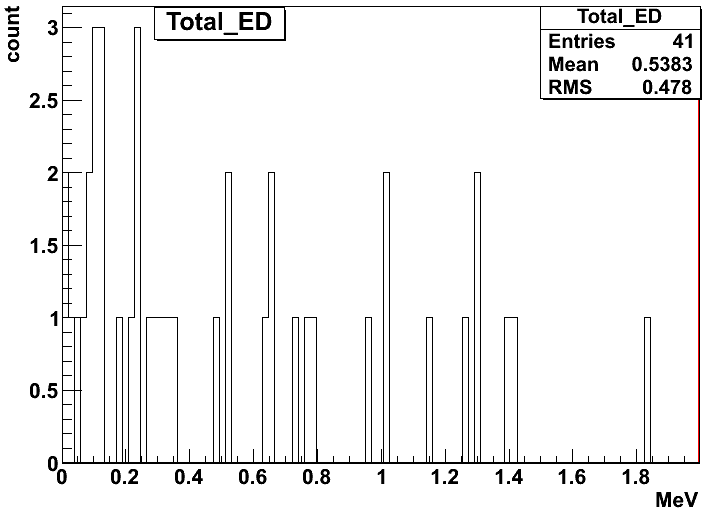 外罐能量沉积cut >100keV
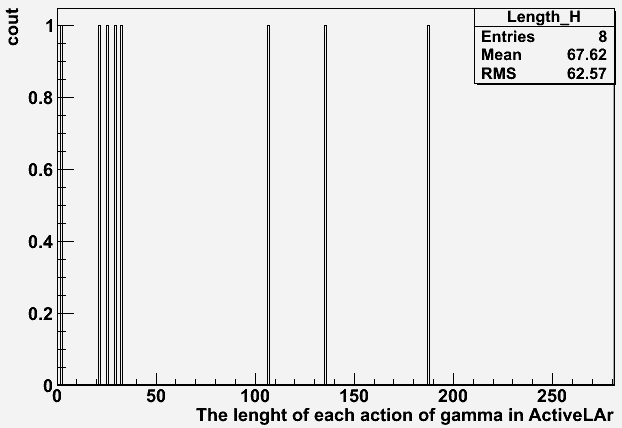 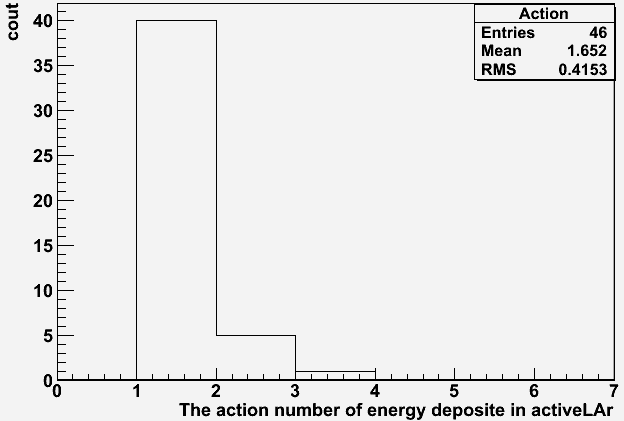 多作用点cut
间距>5cm
cut_energy=34
5
[Speaker Notes: 中微子与氩反应界面很小，发生两次作用的概率几乎为0]
外层钢罐天然放射性U-238
dybsim_U_CryoOuter_20181018.root
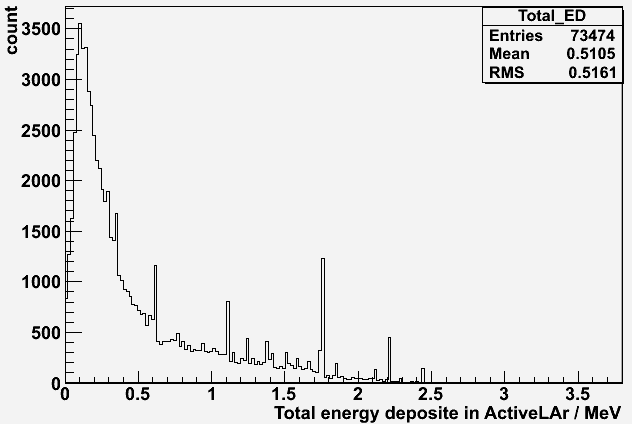 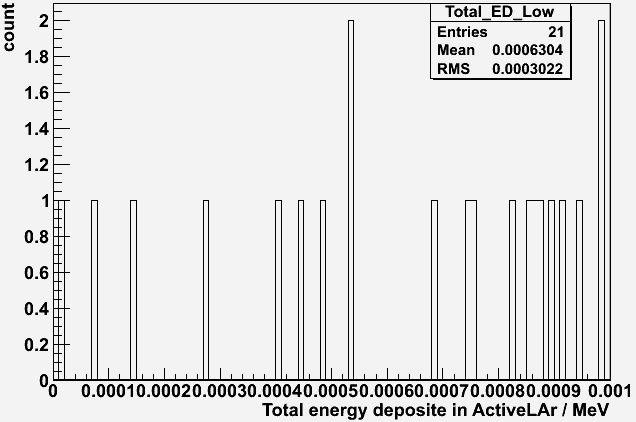 0.15keV~1keV
U-238     γ以及α
抽1000万次衰变链子体
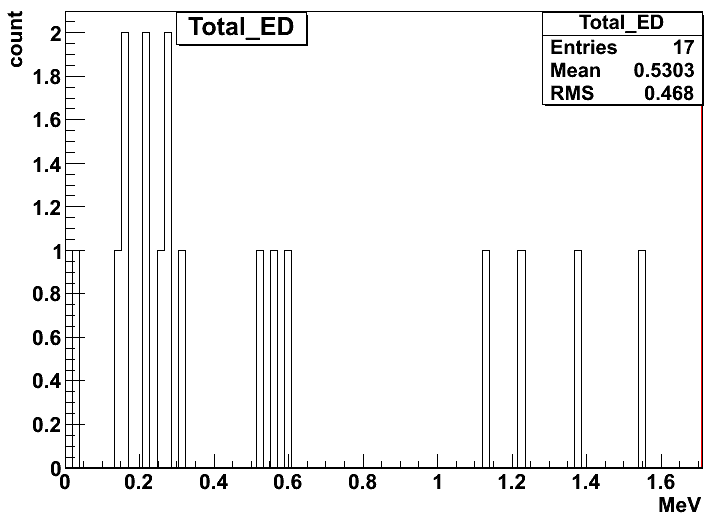 外罐能量沉积cut >100keV
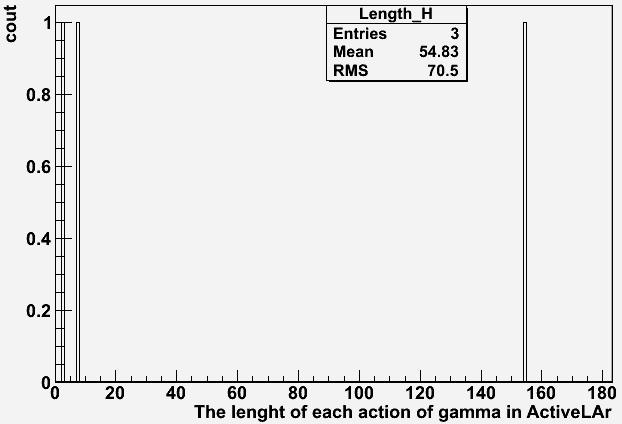 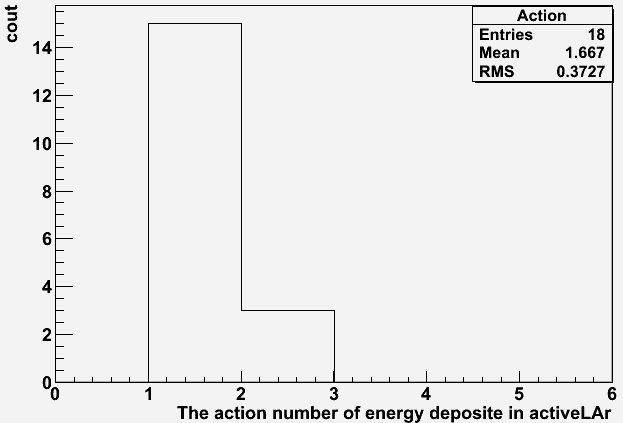 多作用点cut
间距>5cm
cut_energy=16
6
[Speaker Notes: 中微子与氩反应界面很小，发生两次作用的概率几乎为0]
内层钢罐天然放射性K40
dybsim_K40_CryoInner_20181023.root
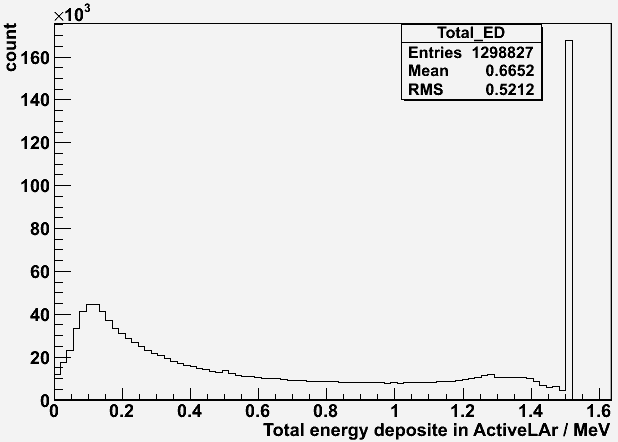 0.15keV~1keV
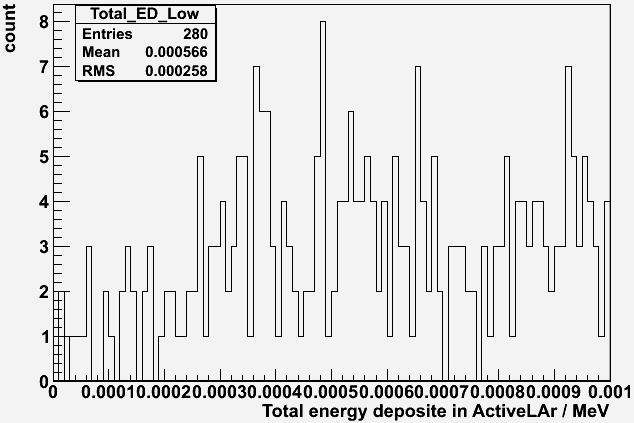 40K：1.5049MeV  γ
1000万次衰变
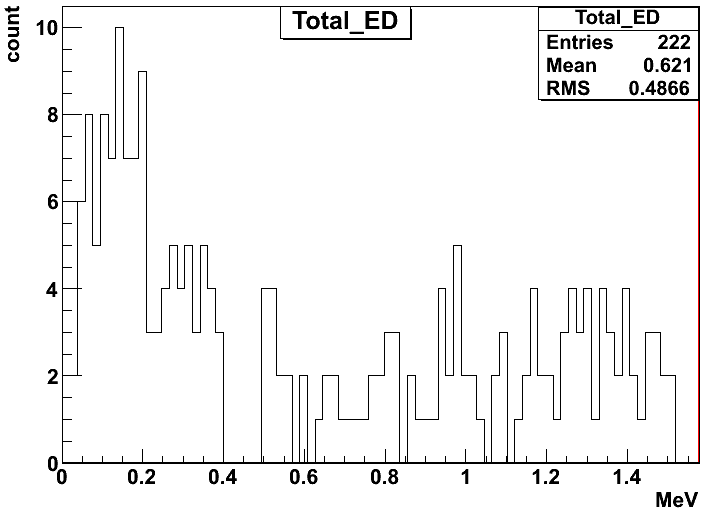 外罐能量沉积cut >100keV
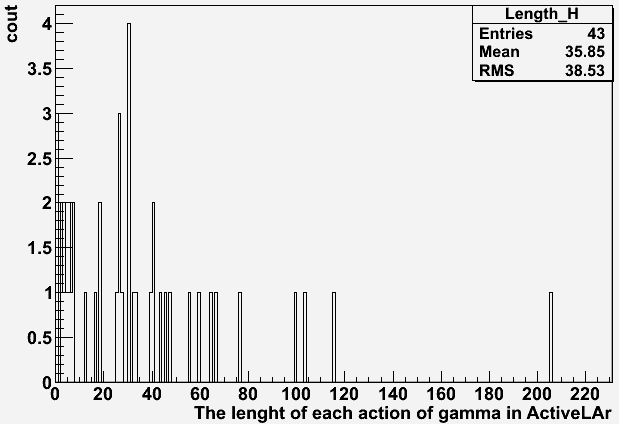 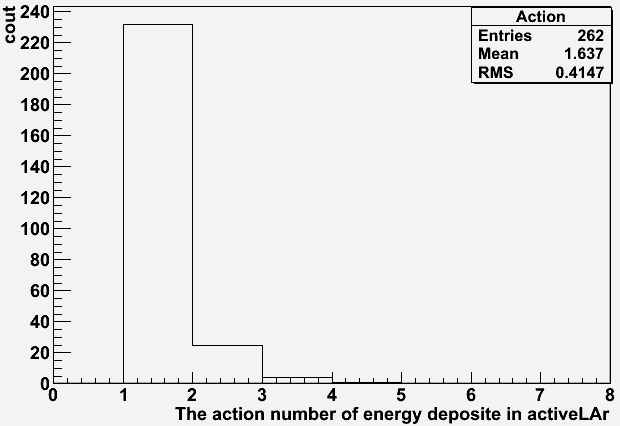 多作用点cut
间距>5cm
cut_energy=197
7
[Speaker Notes: 中微子与氩反应界面很小，发生两次作用的概率几乎为0]
外层钢罐天然放射性K40
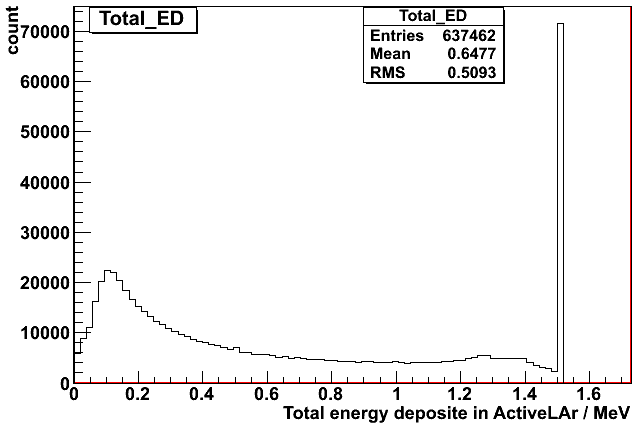 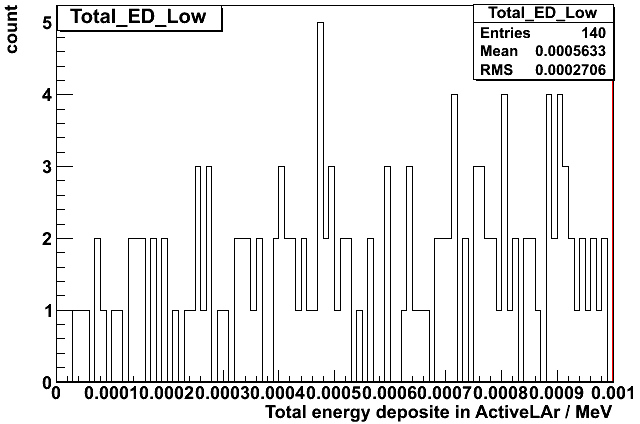 dybsim_K40_CryoOuter_20181023.root
0.15keV~1keV
40K：1.5049MeV  γ
1000万次衰变
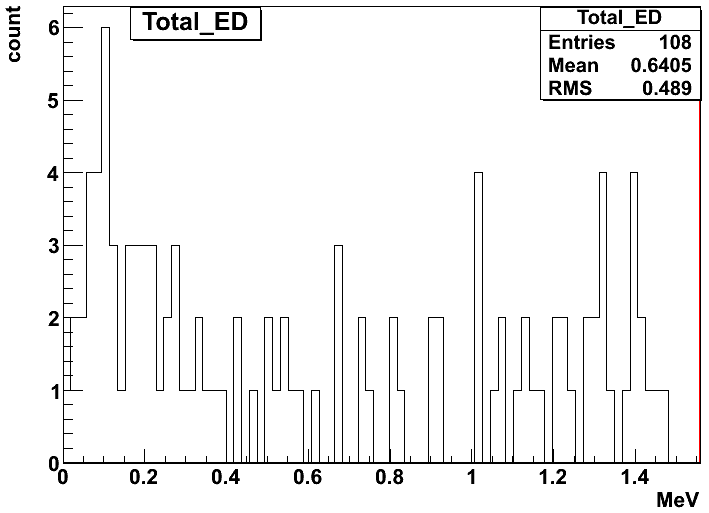 外罐能量沉积cut >100keV
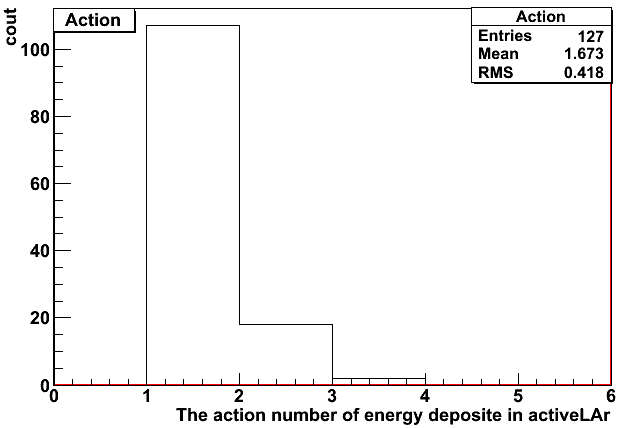 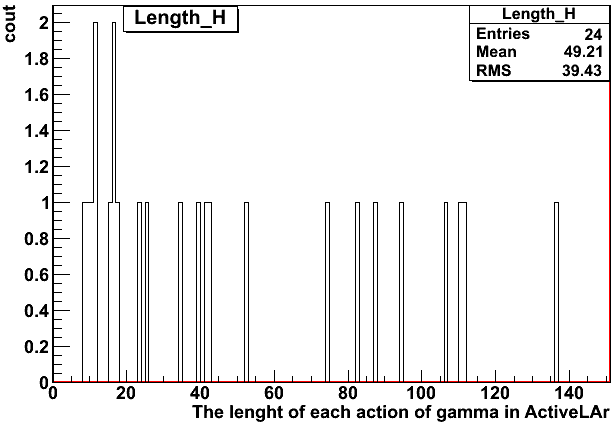 多作用点cut
间距>5cm
cut_energy=92
8
[Speaker Notes: 中微子与氩反应界面很小，发生两次作用的概率几乎为0]
0-3MeV能量粒子平均入射检测探测器对谱型的影响
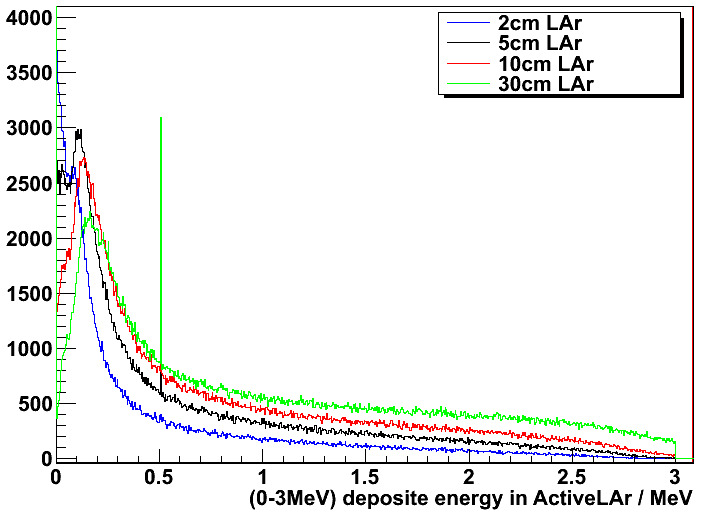 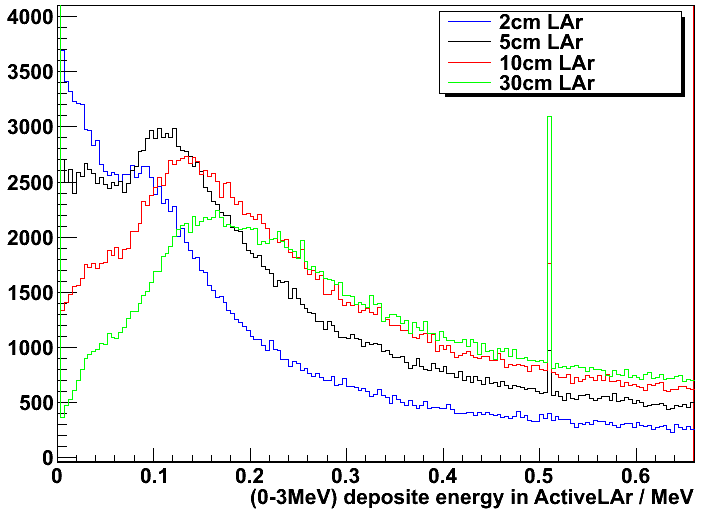 9
探测器钢罐本底
Juno不锈钢本底：  Th232:8.0mBq/kg    U238:1.2mBq/kg    K40:13.4mBq/kg

按照钢罐10mm厚度，抽取1000万次衰变链子核，进行模拟：
外罐半径650mm，半高750mm，重0.72t
内罐半径550mm，半高650mm，重0.52t
Chinese Physics C Vol. 40, No. 2 (2016) 026001
缺乏统计量！！！
10
Muon计数带来的探测器死时间讨论
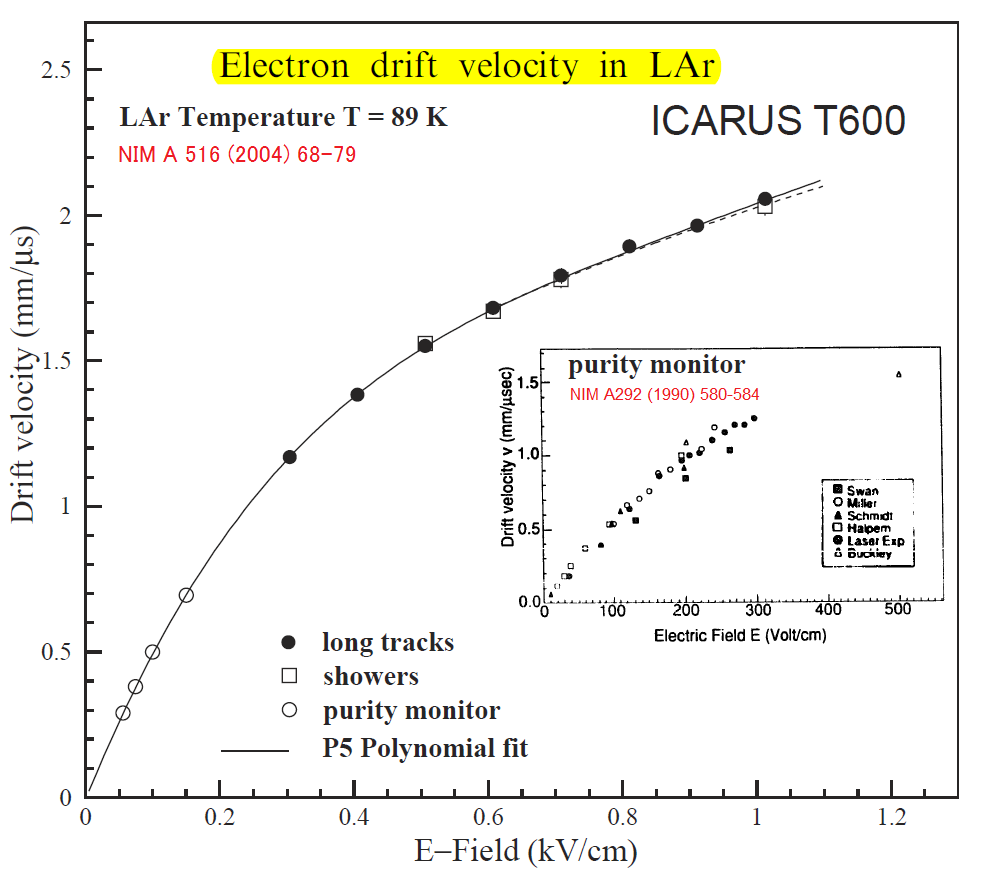 电子漂移的速度约为1-2mm/μs，
90cm漂移距离对应漂移时间为450-900微秒
一个事例的时间可达0.5-1毫秒，
90cm大小的TPC，在地面处muon的总计数约为290Hz
简单估计探测器由于muon引起的死时间约为26%。
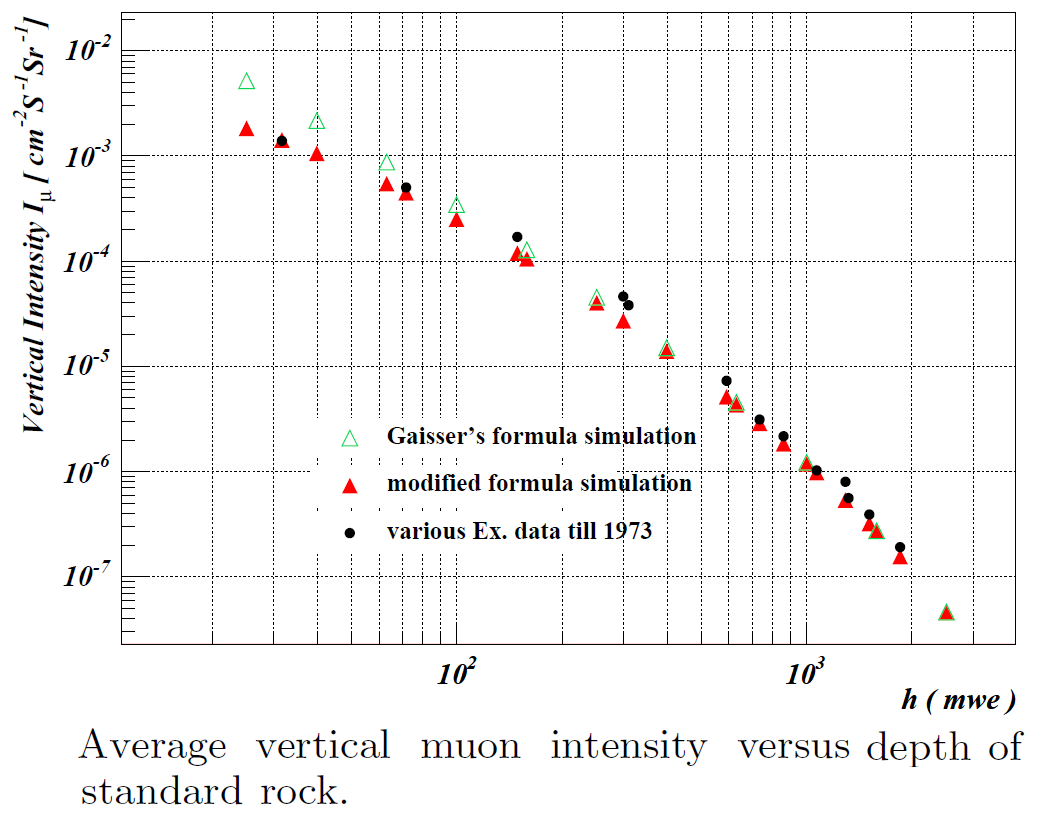 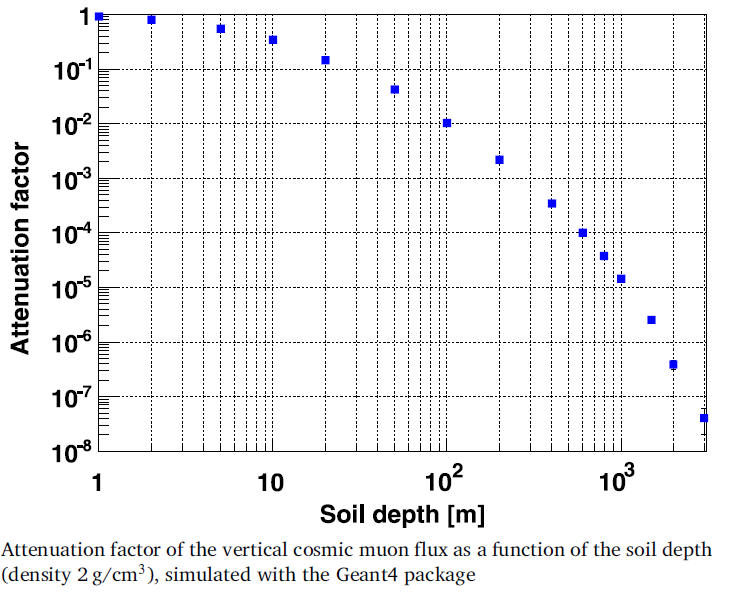 arXiv:1509.06176v1
NIM A 878 (2018) 169–179
使用修改的Gaisser公式计算（arXiv:1509.06176v1），sea-level处垂直方向的积分流强是9.3e-3/cm2/s/Sr，总积分流强为186/m2/s。
由此可推知，在垂直方向和全方向看来：
10mwe的屏蔽层厚度可以将muon流强降低约为1/2倍，
25mwe的屏蔽层厚度可以将muon流强降低约为1/5倍，
40mwe的屏蔽层厚度可以将muon流强降低约一个量级。